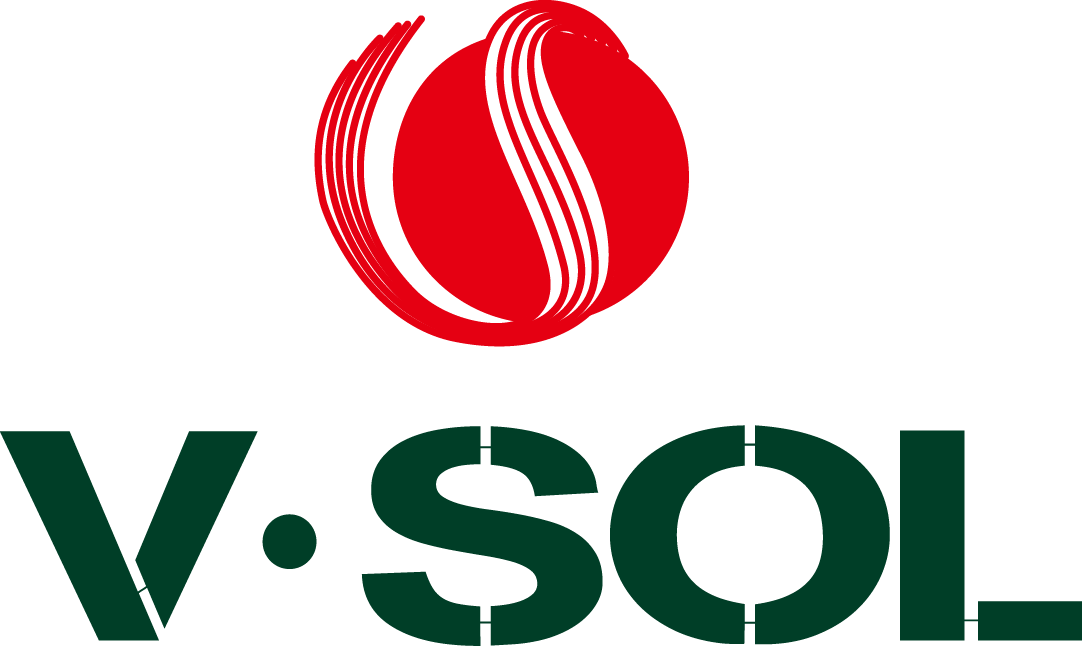 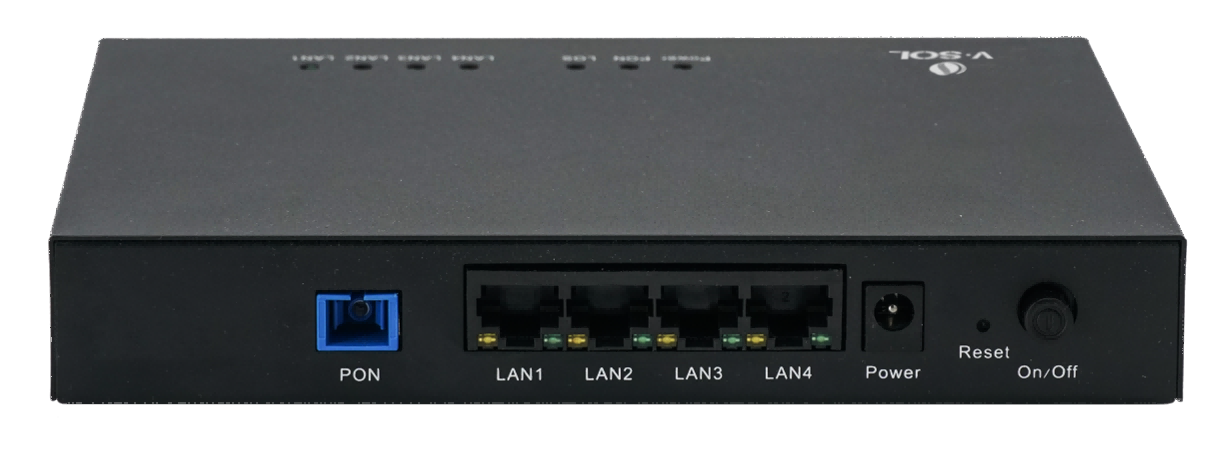 V2820D-1G3FPS XPON POE ONU
XPON+1×GE(POE+)+3×FE(POE+)
Key Features:
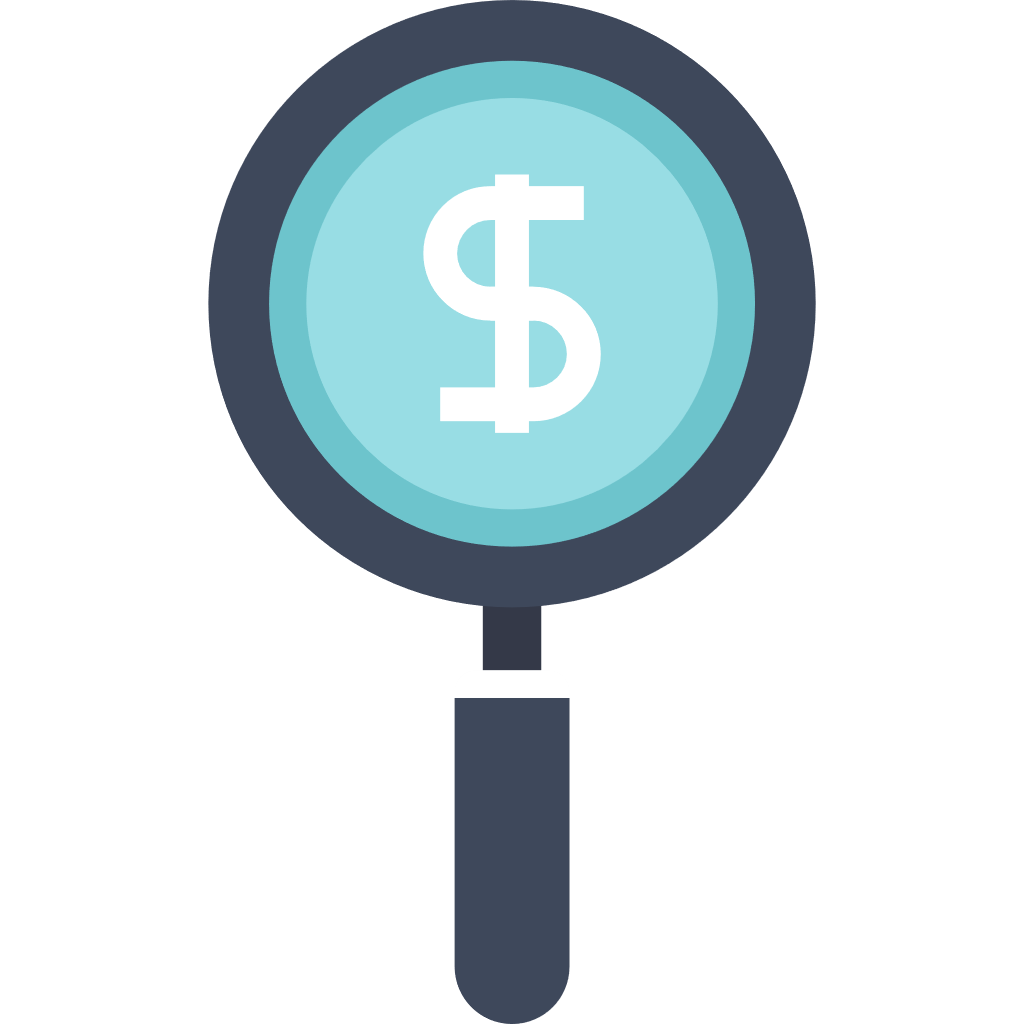 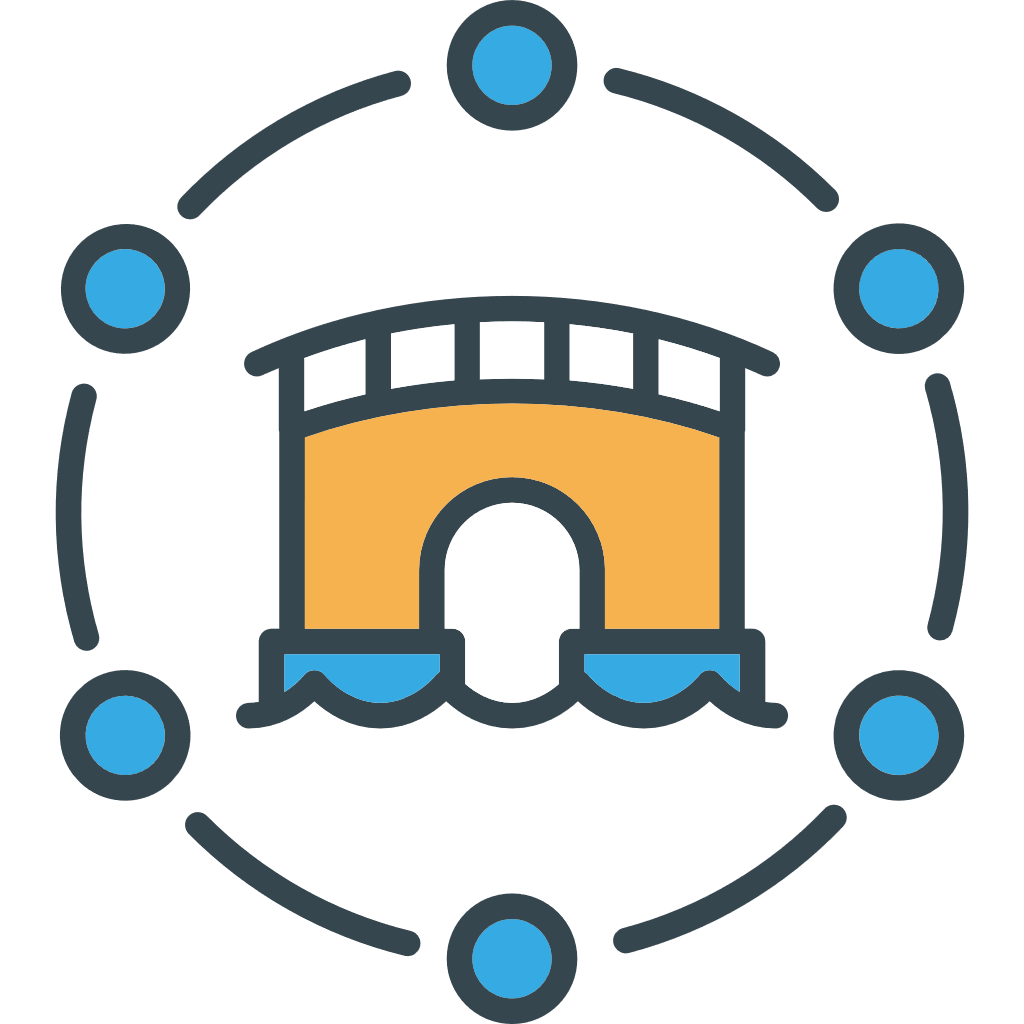 XPON Dual Mode
GPON/EPON
Compatible
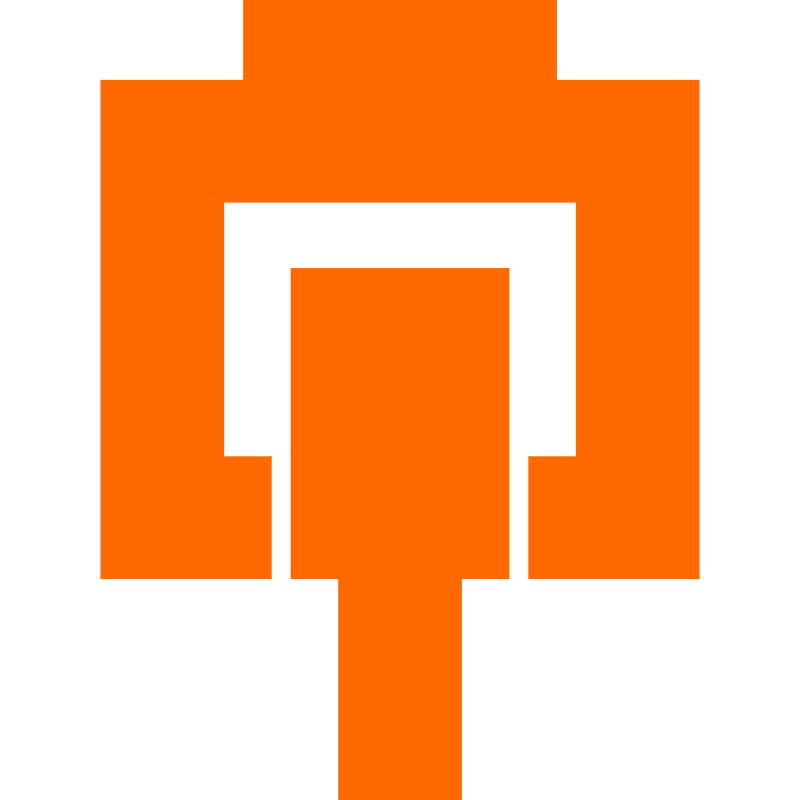 IEEE802.3at POE+
Max 30W per port
Bridge Access Mode
High
Cost-Effective
Introduction:
V2820D-1G3FPS(1×GE+3×FE XPON POE(PSE) ONT) is specially designed to meet the FTTH, SOHO and other access requirements of telecom operators. The ONT is based on a high-performance chip solution, supports XPON dual-mode, and also supports Layer 2/Layer 3 functions, providing data services for carrier-grade FTTH applications.
The four network ports of the ONT all support the POE function, which can supply power to IP cameras, wireless APs and other devices through network cables.
The ONT has high reliability, is easy to manage and maintain, and has QoS guarantees for various services. It complies with a series of international technical standards such as IEEE802.3ah and ITU-T G.984.
Application Chart:
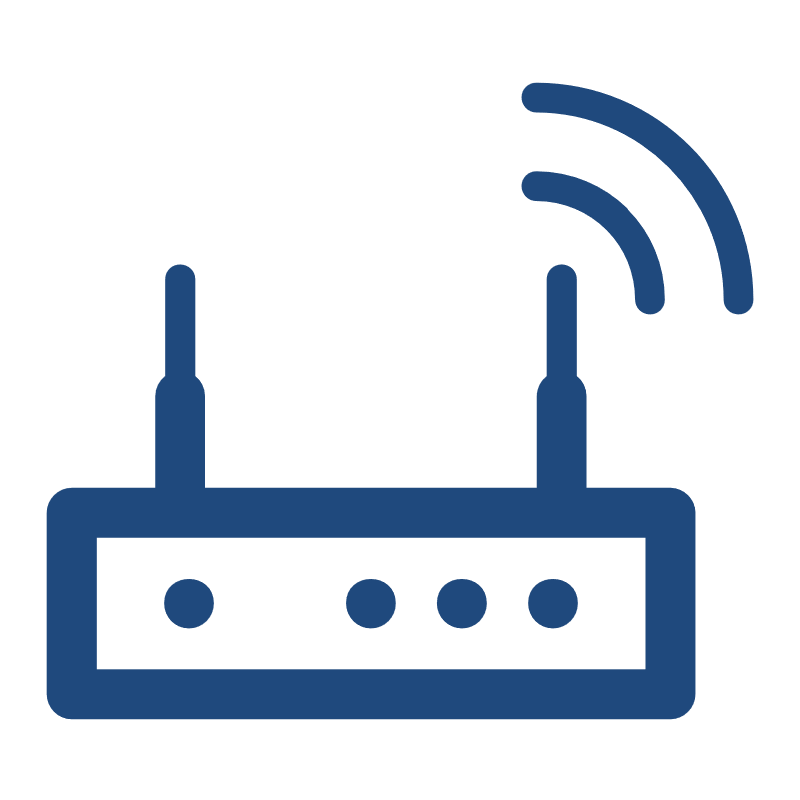 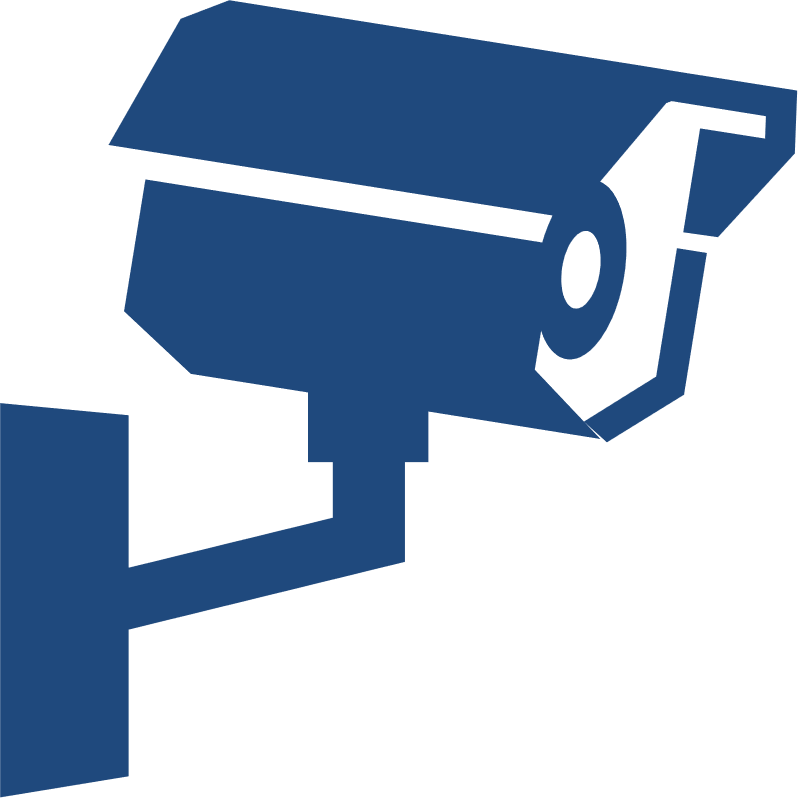 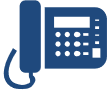 IP Phone
IP Camera
WiFi AP
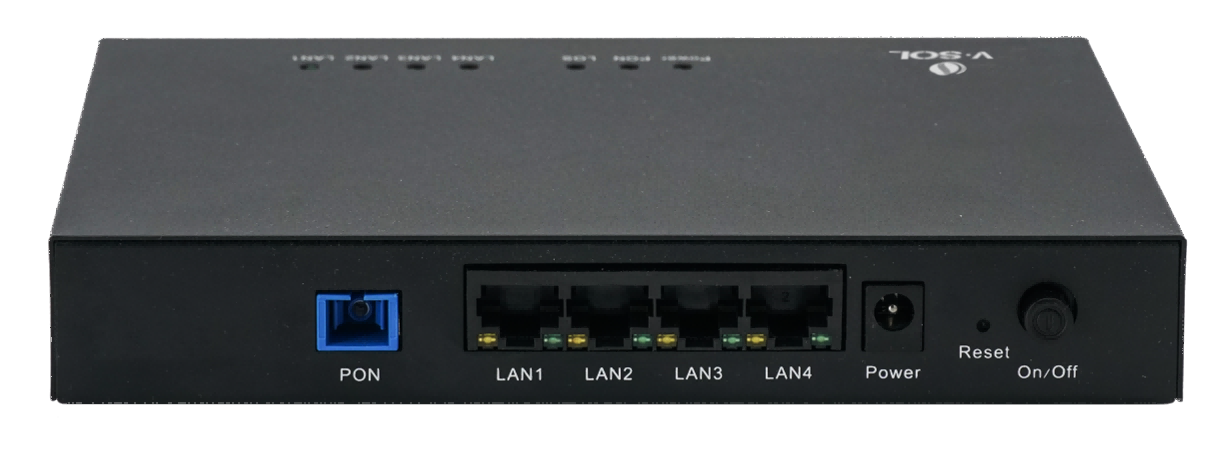 Device with PoE(PD)
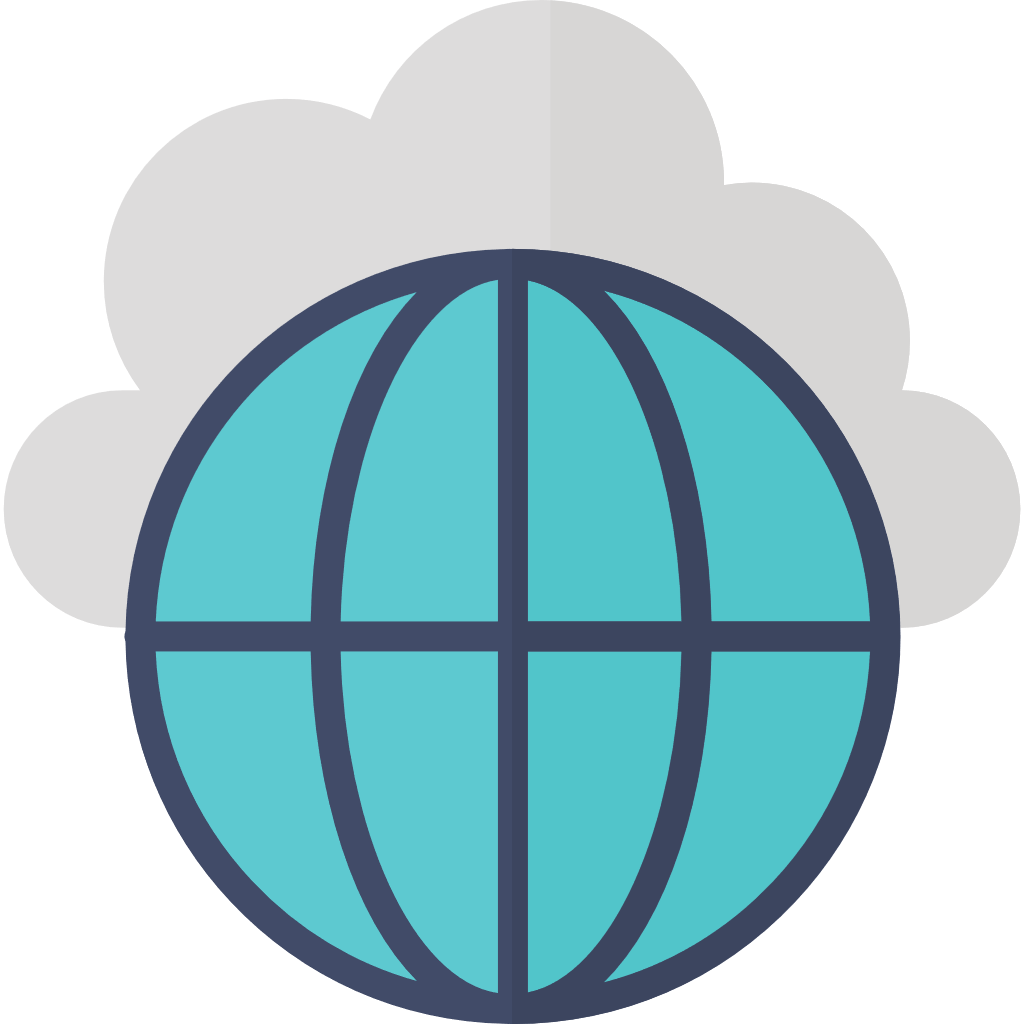 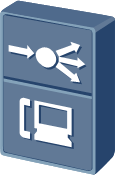 Devices without POE
V2820D
Internet
OLT
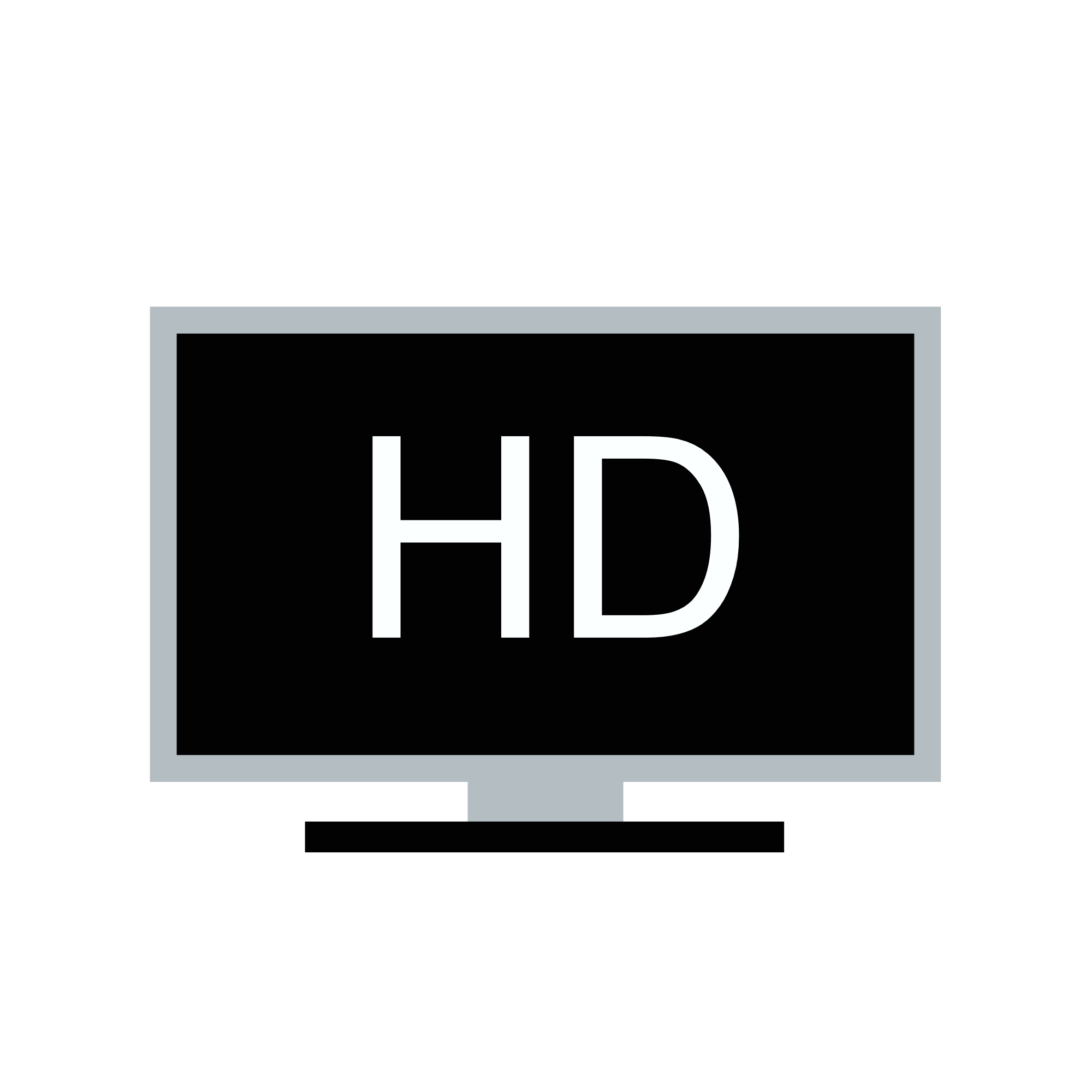 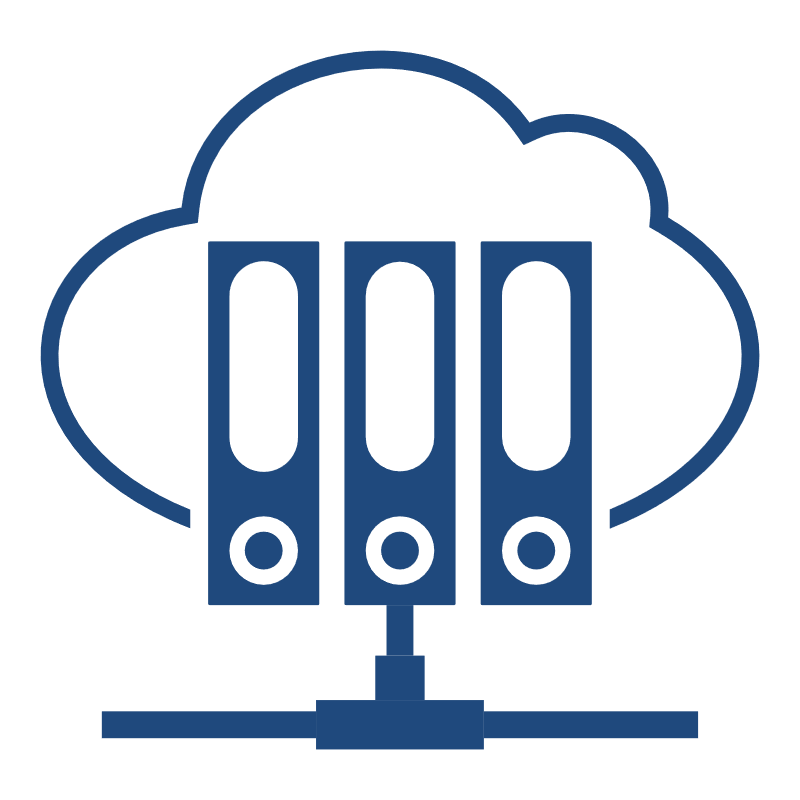 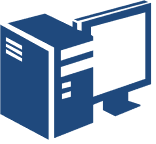 NVR
Computer
4K HDTV
VSOL product datasheet | Updated: 09 -12- 2021 | Rev.1.2 | www.vsolcn.com
Function Data
Hardware Parameter
Interface Parameter
Ordering Information:
Official Website: https://www.vsolcn.com/                                              E-mail: sales@ftthcpe.com  support@ftthcpe.com